«Давайте почитаем!»
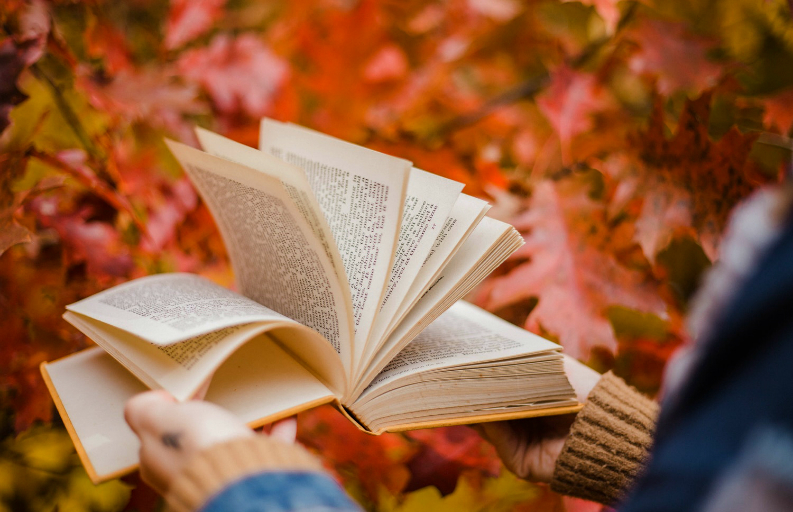 Подготовила библиотекарь ГККП «Агротехнический колледж, п. Аршалы» Висайту Н. В.
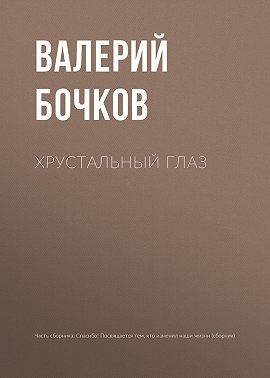 ВАЛЕРИЙ БОЧКОВ
       ХРУСТАЛЬНЫЙ ГЛАЗ


     «Юность, как ни крути, жестокая пора. Самый безжалостный возраст.   Розовые детские слюни и сладкое сюсюканье – ну кто тут самый красивый и самый умный? – ну, конечно же, ты, кто же еще? И сказочки на ночь, и шерстяные носочки с теплой батареи, и самый вкусный кусочек кому? – конечно, конечно, тебе, радость моя…»
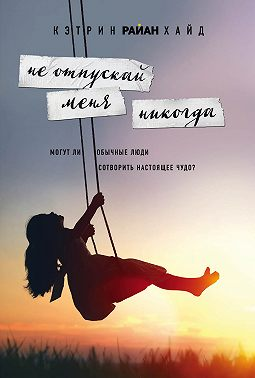 КЭТРИН РАИАН ХАЙД
    НЕ ОТПУСКАЙ МЕНЯ НИКОГДА

       Бывший танцор и актер Бродвея Билли не выходил из своей квартиры и ни с кем не общался почти десять лет. Люди пугали его, а внешний мир ужасал еще больше, поэтому день за днем он проводил в четырех стенах. И вот на ступеньках его дома появилась десятилетняя Грейс. С тех пор спокойная и тихая жизнь Билли перевернулась: отныне ему придется преодолеть собственные страхи и даже объединиться с соседями, чтобы помочь девочке, чья мать-наркоманка, похоже, совсем не заботится о судьбе дочери. Билли понял простую и очень важную истину: когда тебе плохо, найди того, кому еще хуже, и протяни руку.
      «Не отпускай меня никогда» – это трогательная, смешная и жизнеутверждающая история о том, как доброта и смелость маленькой девочки творят чудеса со взрослыми людьми
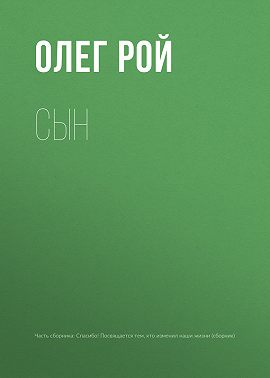 ОЛЕГ РОЙ
СЫН

      «Человеческая память играет с нами в странные игры. Она высвечивает то плохое, то хорошее. Кажется, вот только что было золотое, полное солнечного света детство. Или счастливое, как предутренняя розовая дымка, студенчество. То время кажется тебе идеальным, забываешь, как в восьмом классе жизнь казалась оконченной из-за вышедшей по физике в четверти тройки, которую никак нельзя было нести родителям, и ты даже в отчаянии хотел сбежать из дома. Или как жил на стипендию, вечно голодный, не выспавшийся и злой. Все тонет в волнах памяти, как в солнечном летнем мареве теряются детали пейзажа; и нет-нет да выныривает из потаенных глубин легкая улыбка девушки, которую целовал в семнадцать, или мамина теплая рука; и все кажется добрым, чудным, светлым, но слегка размытым, как на старой фотопленке…»
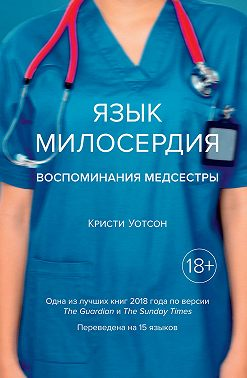 КРИСТИ УОТСОН
ЯЗЫК МИЛОСЕРДИЯ

      Трогательное, лиричное, мастерски созданное повествование о непростой профессии медсестры и о людях, которым она помогала. Кристи Уотсон, британская писательница, в прошлом медицинский работник с 20-летним опытом оказания неотложной и других видов медицинской помощи как детям, так и взрослым, напоминает о том, что свойственно всем нам без исключения, и о том, какую важную роль играет в нашей жизни сострадание.
      «Мы можем лишь надеяться на то, что те, кто будет о нас заботиться, отнесутся к нам с добротой, сочувствием и самоотверженностью. Но можно ли привить эти качества? Присущи ли они человеку по природе или преходящи?
      С тех пор как Дарвин заявил, что нравственность предшествовала религии, альтруизм изучался учеными, теологами, математиками, сторонниками теории эволюции и даже политиками, но истоки человеческой доброты все еще остаются загадкой».
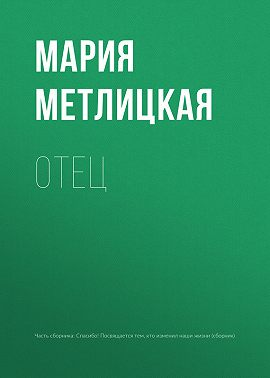 МАРИЯ МЕТЛИЦКАЯ
ОТЕЦ


     «У меня был замечательный отец. Лучший отец на свете. Все завидовали мне. Еще бы! Он был высок, широкоплеч и бесконечно красив.
      Он был щедр и великодушен. Конечно, он был смел и справедлив. Умен и блестяще образован. Словом, он был прекрасен. О таком отце можно было только мечтать. Он был остроумен с моими подругами и приветлив с моими кавалерами. Он никогда не ругал меня – ни за ложь, ни за двойки. Просто спокойно объяснял, что к чему…»
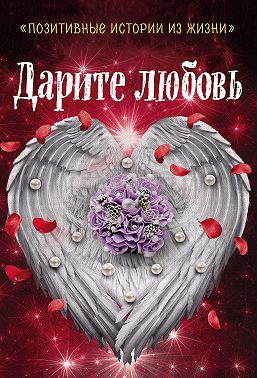 ДАРИТЕ ЛЮБОВЬ


       Есть такие люди, которые от широты душевной готовы поделиться последним. Они, как теплый огонек, дарят окружающим свет и радость, хотя жизнь не балует их. Такова Диана, выпускница детского дома, которая помогает одинокой соседке-старушке. Или Марина, взявшая на себя заботу о семье, где не стало мамы. И дедушка-врач, спешащий к своим пациентам, даже будучи сам болен.
       Рассказы, собранные в этом сборнике, – это не придуманные истории о победе добра, о простом житейском счастье, о нравственном выборе, который часто приходится делать каждому из нас, о внутренней силе человека, помогающей победить любые жизненные обстоятельства.
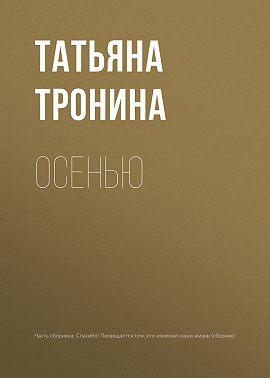 ТАТЬЯНА ТРОНИНА
ОСЕНЬЮ

     Было холодно, по ощущениям – около нуля или, скорее всего, даже меньше. Воздух – особенно прозрачный, чистый, какой бывает лишь поздней осенью и лишь в солнечный день. Через небольшой парк я направлялась к нашей районной поликлинике, а под моими ногами по хрустывал тонкий ледок – как напоминание о недавних дождях. И этот парк, и вообще, окрестности – были знакомы мне много лет, привычны. И неизменны. Не буквально, конечно, а метафизически, что ли?..»
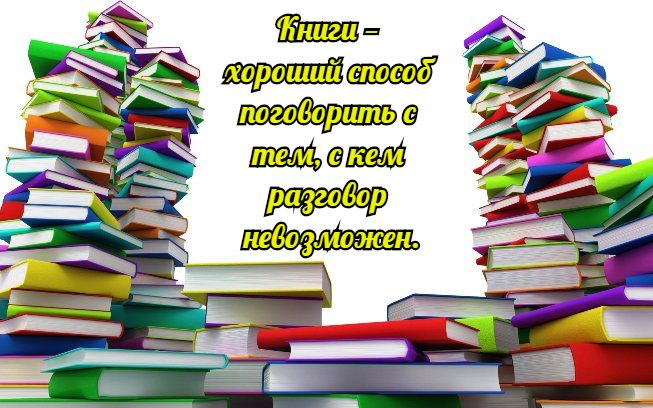 Читайте онлайн полную версию книг на сайте электронной библиотеки MyBook.ru.
 Скачивайте приложения для iOS или Android и читайте книги где угодно даже без интернета.